Understanding the MDOT Budget and Funding Formula
Laura Mester and Patrick McCarthy (MDOT)
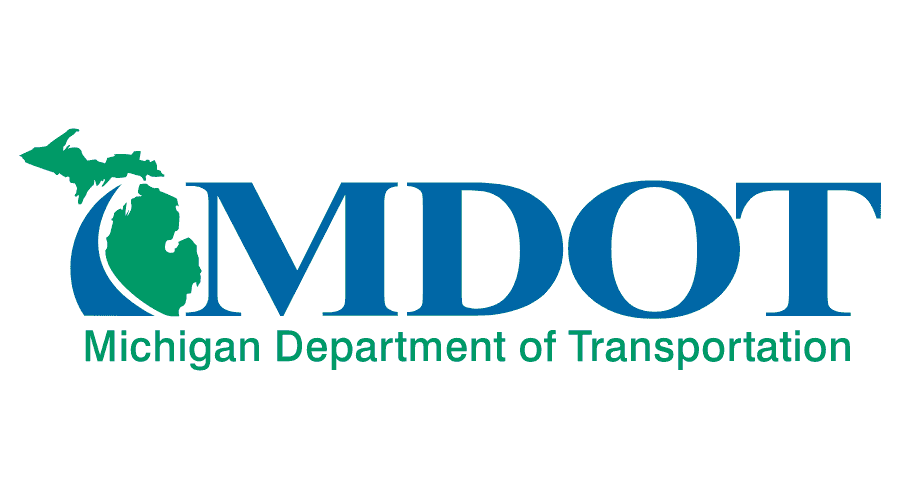 FY 2025 Enacted Budget
Appropriations
Total: $6,807,900,300
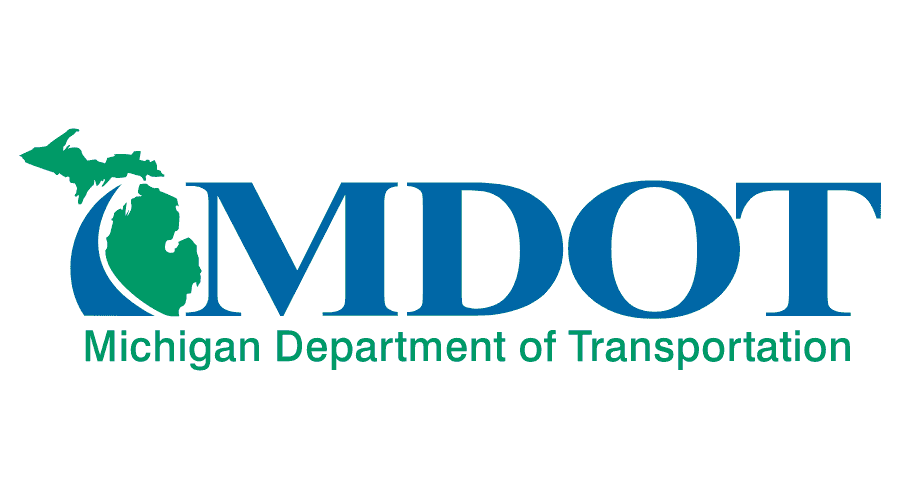 FY 2025 Enacted Budget
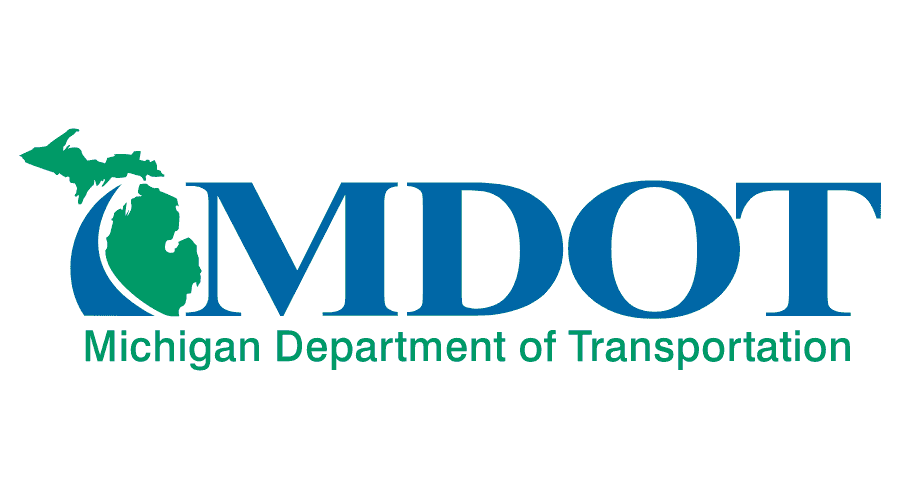 FY 2025 Enacted Budget
Road and Bridge Program Highlights
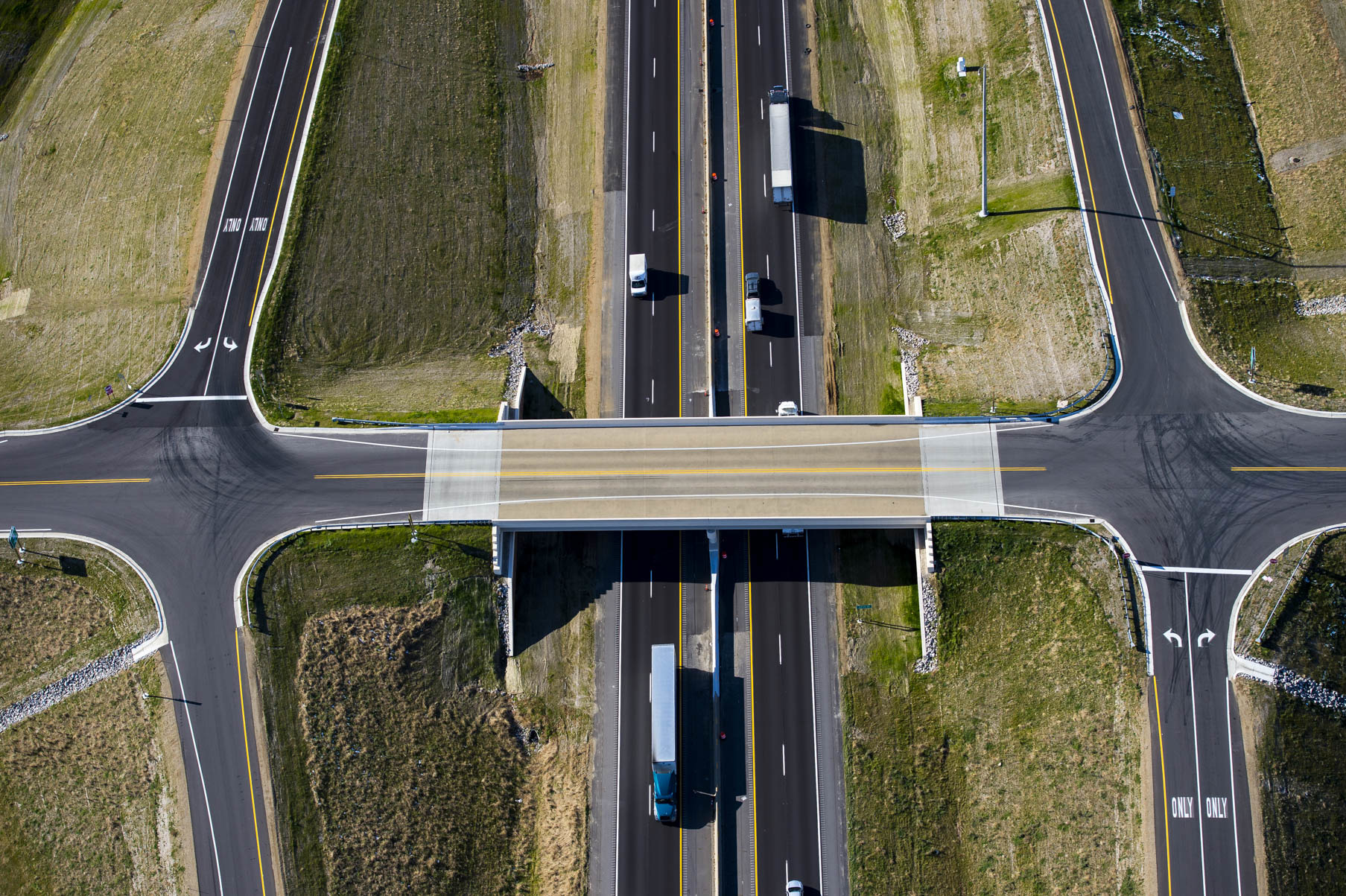 Road and Bridge Programs increased by $250.2 million  
State R&B increase by $123.4 million 
  (Federal & STF increases)
Local federal aid increased by $26.2 million
Counties increased by $64.8 million
Cities and Villages increased by $36.2 million
Local Bridge Fund decreased by $483,800
Moveable Bridge Program increased by $150,500 (inflation)
Blue Water Bridge decreased by $1.6 million
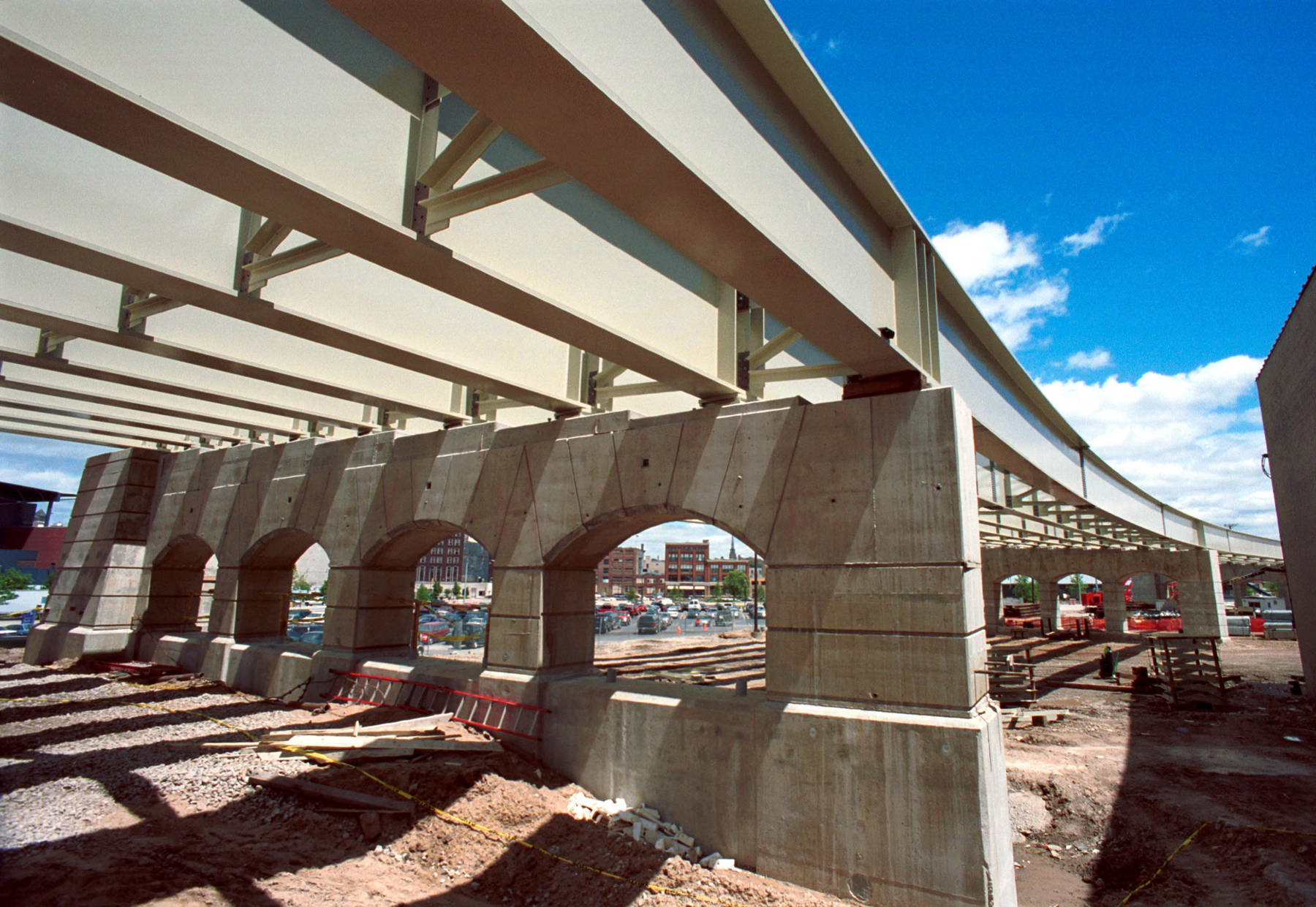 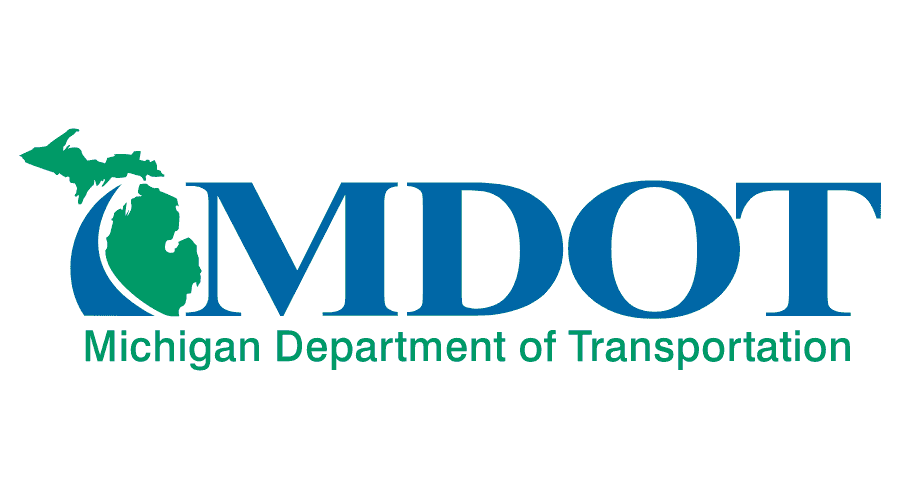 FY 2025 Enacted Budget
Other Budget Highlights
Recreational Marijuana excise tax (2/7/24 ORTA Est) - $113.6 million
One-Time Appropriations - $213.99 million
One-Time General Funds - $193.0 million
Federal Match - $76.0 million
Critical Infrastructure Projects - $74.5 million
New Technology & Mobility - $23.95 million
MI Contracting Opportunity - $5.0 million
Air Service/Airport Revitalization - $6.0 million
Other - $7.55 million
One-Time BWB Funds (Equipment & Facilities) - $990,000
One-Time Coronavirus Fiscal Recovery Fund – ARP Local Bus Operating - $20 million
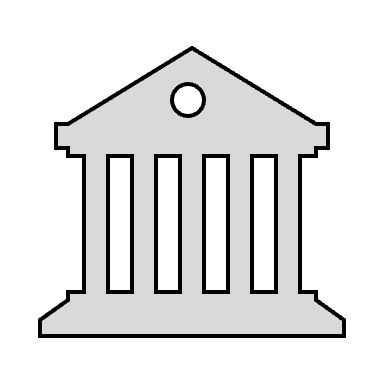 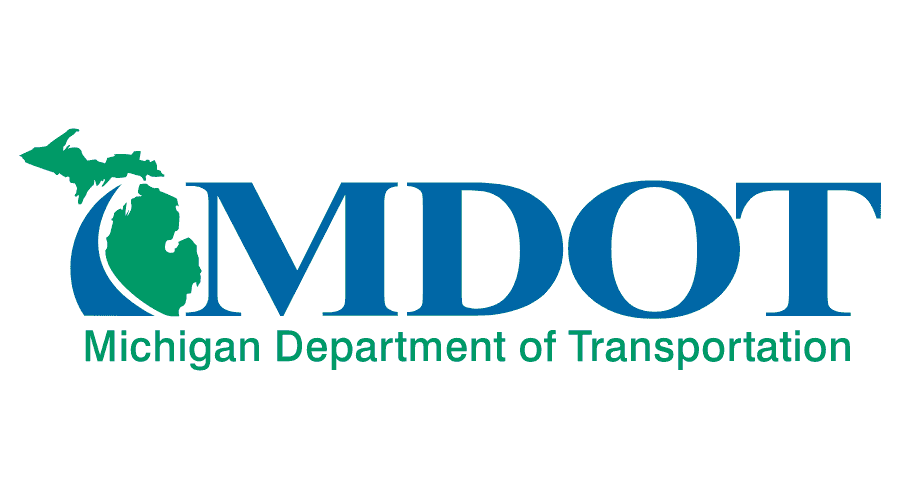 FY 2025 Federal Funding Total $2,273,675,100
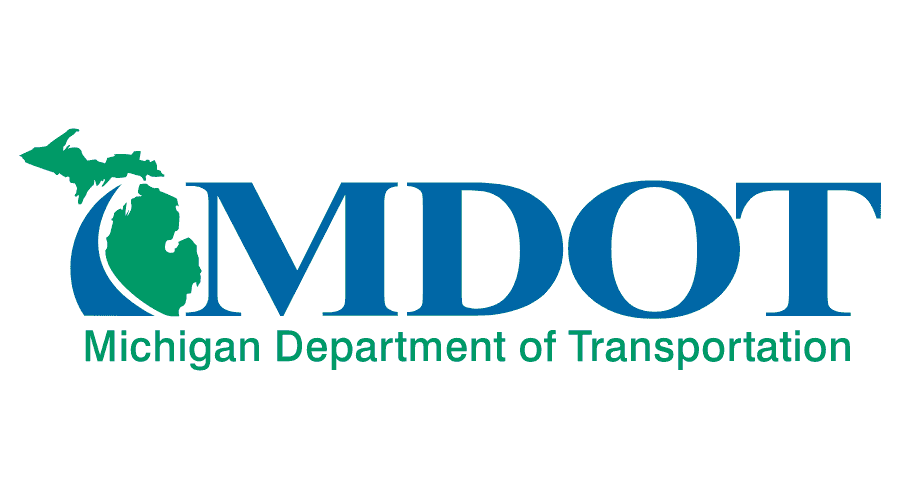 FY 2025 State Funding Total $4,427,976,700
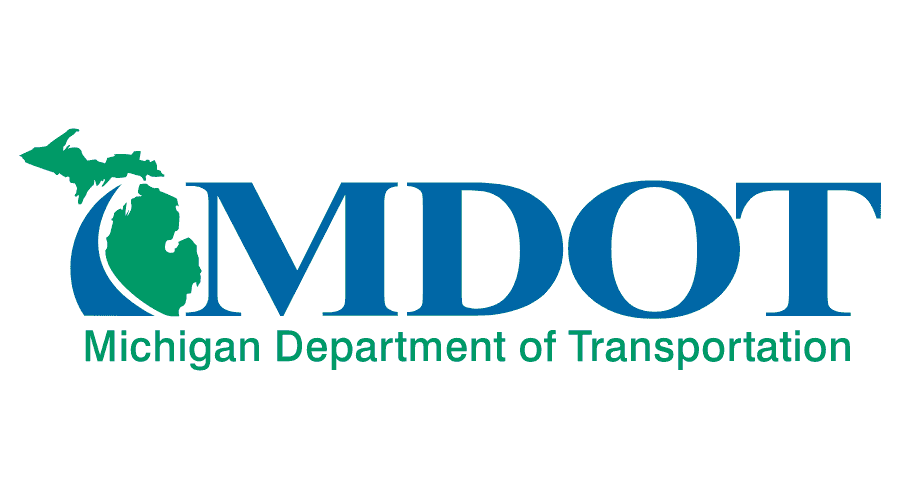 FY 2025 Michigan Transportation Fund (MTF) Revenue $3,939,603,000
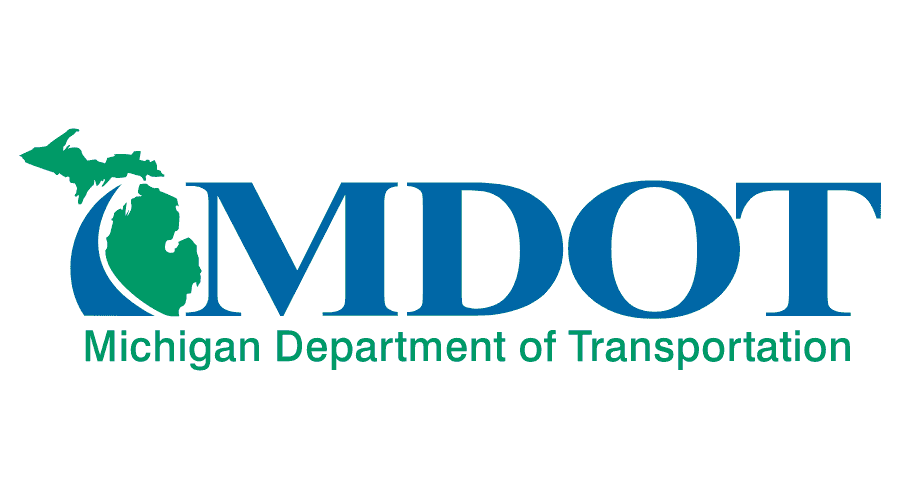 FY 2025 State Trunkline Fund (STF) Revenue $1,588,542,600
FY 2025 State Aeronautics Fund (SAF) Revenue $46,810,300
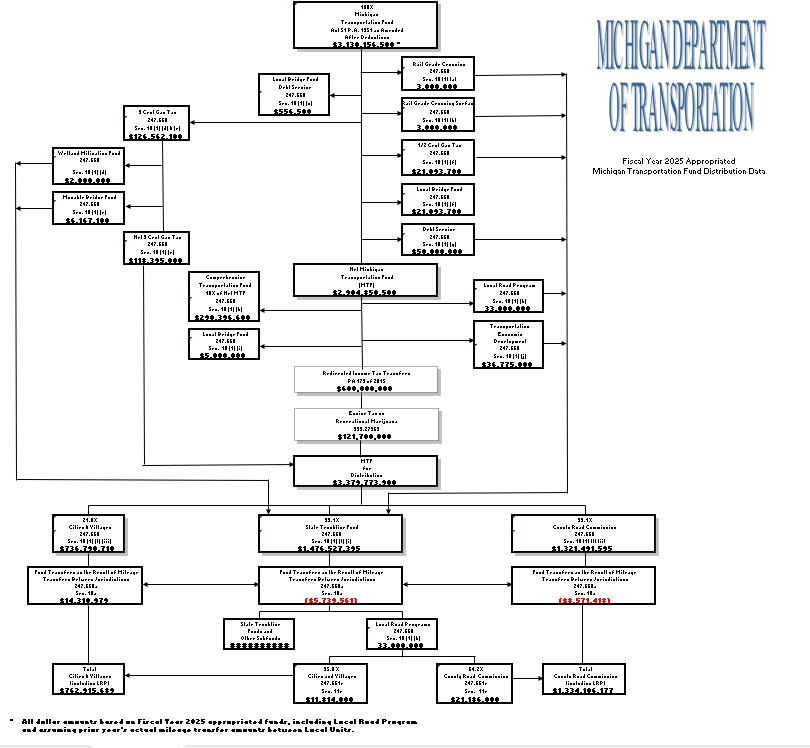 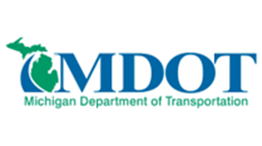 FY 2025 State Trunkline Fund (STF) Use of Resources $1,584,677,400
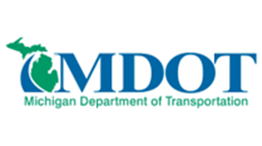 FY 2025 Comprehensive Transportation Fund (CTF) Use of Resources $512,938,700
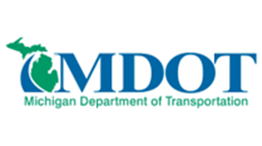 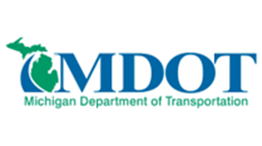 Call for Projects & 5-Year Transportation Program - High Level Process
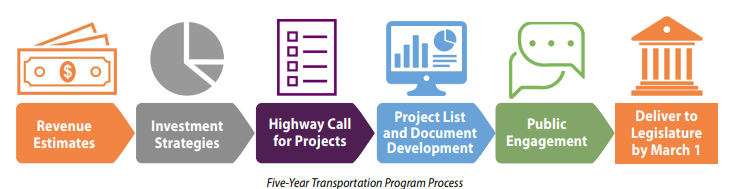 Program Performance & Condition Goals
Road Program – Based on Remaining Service Life (RSL)
95% good/fair condition of freeway pavements
85% good/fair condition of non-freeway pavements
Bridge Program - Based on National Bridge Inventory Rating Scale
95% good/fair condition of Interstate bridges
85% good/fair condition of the non-Interstate Bridges
Transportation System Management & Operations (TSMO)
Intelligent Transportation Systems: Improve safety and mobility for all users
Operations: Reduce delay, reduce crashes, improve reliability
Safety: Reduce fatalities and serious injuries to zero
Traffic Signal Modernization: Replace signals that reach end of service life and maintain safe intersection control. 
Carpool Parking: Maintain condition, improve safety, improve connectivity to transit
2025-2029 Five-Year Transportation Program Investment
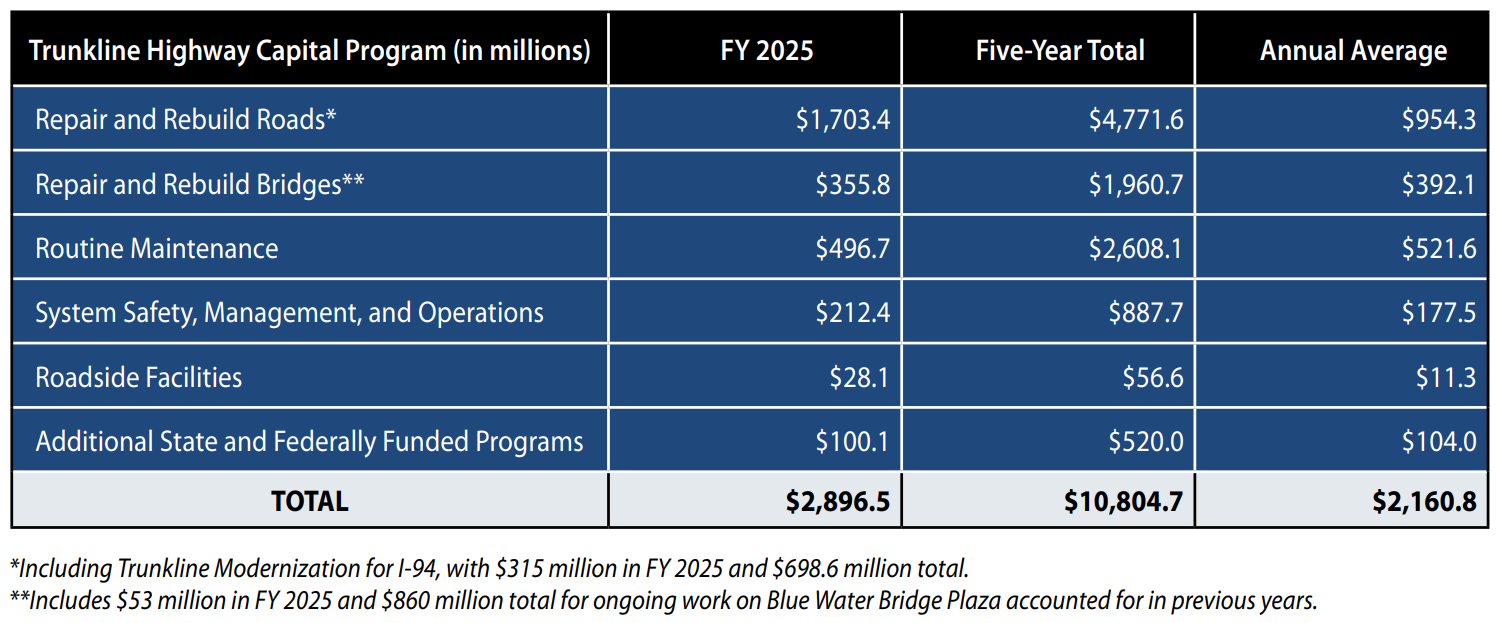 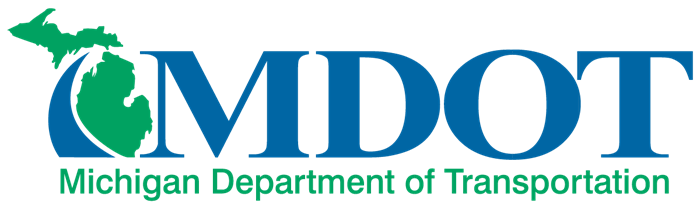 Fiscal Year 2025-2029 Project Delivery
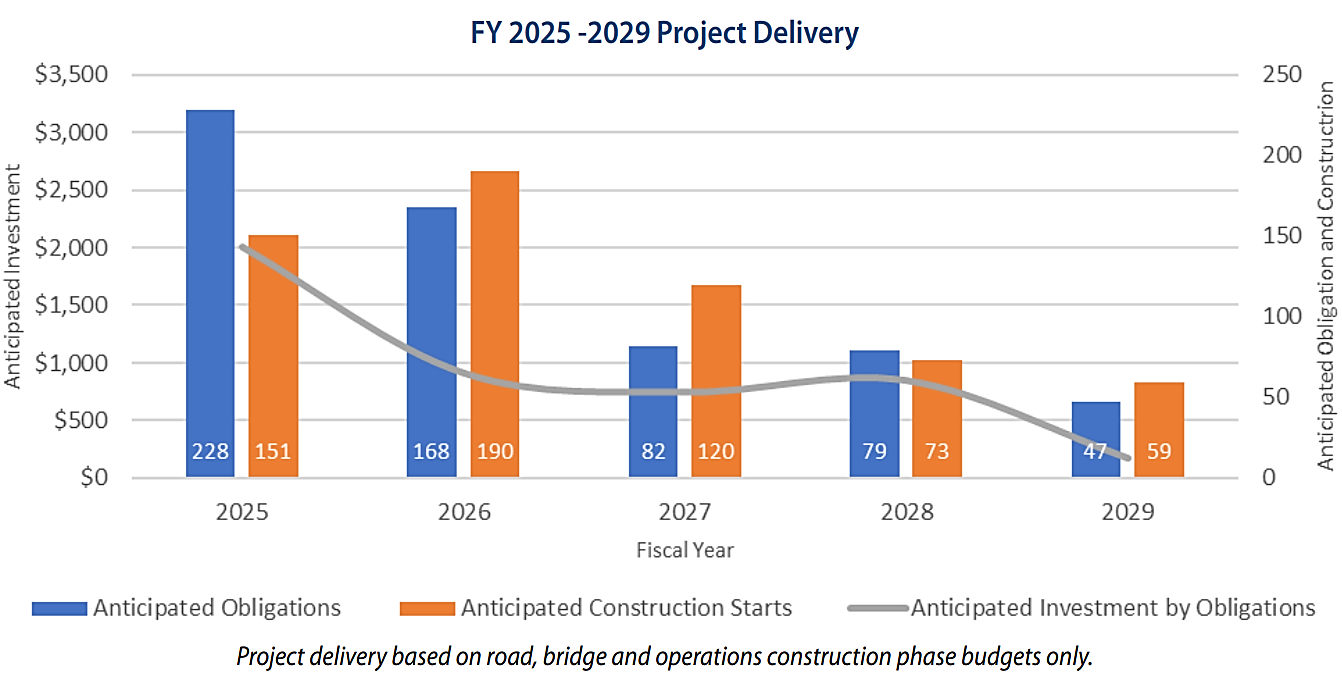 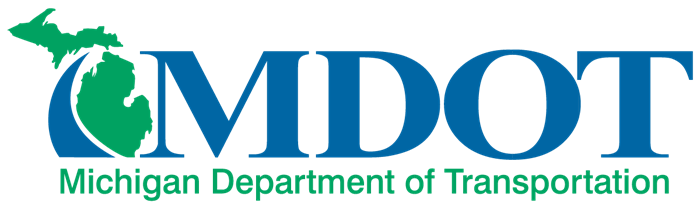